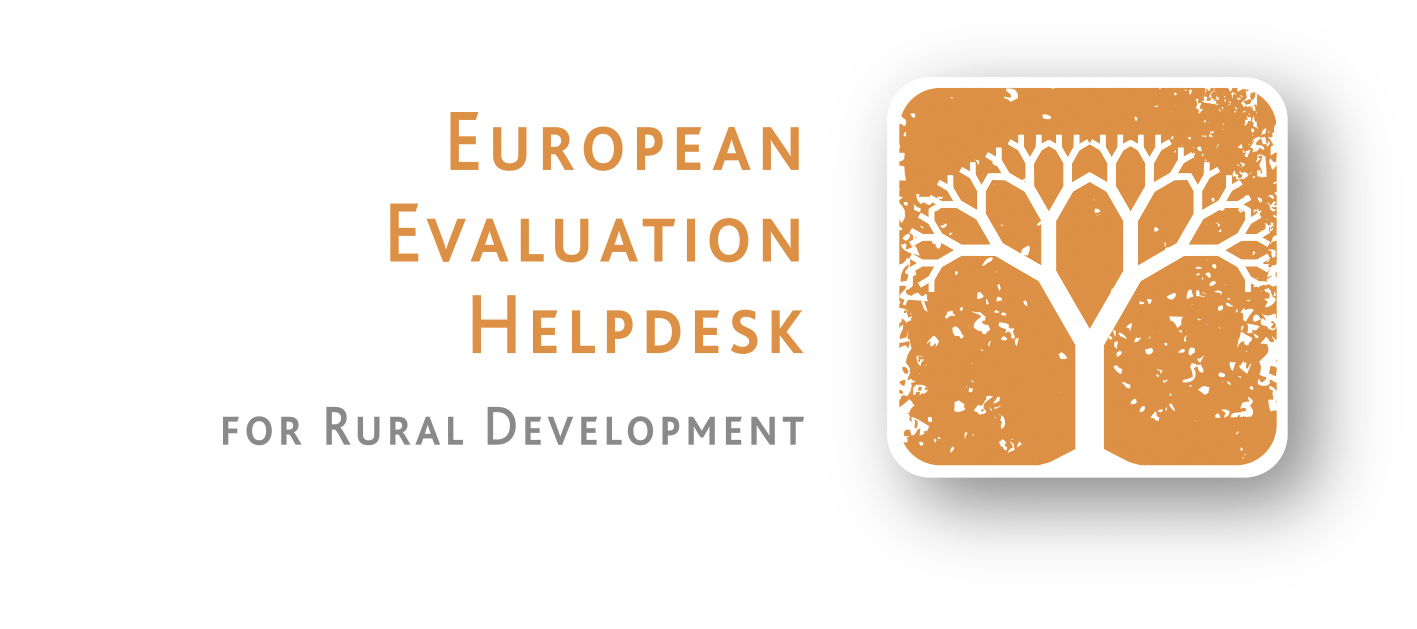 NRN Evaluation in Baltic countries: Outcomes of a survey
Vincenzo Angrisani, Good Practice Manager
vincenzo@ruralevaluation.eu
Nordic Baltic Networking Meeting, Jelgava (LV), 12 September 2016
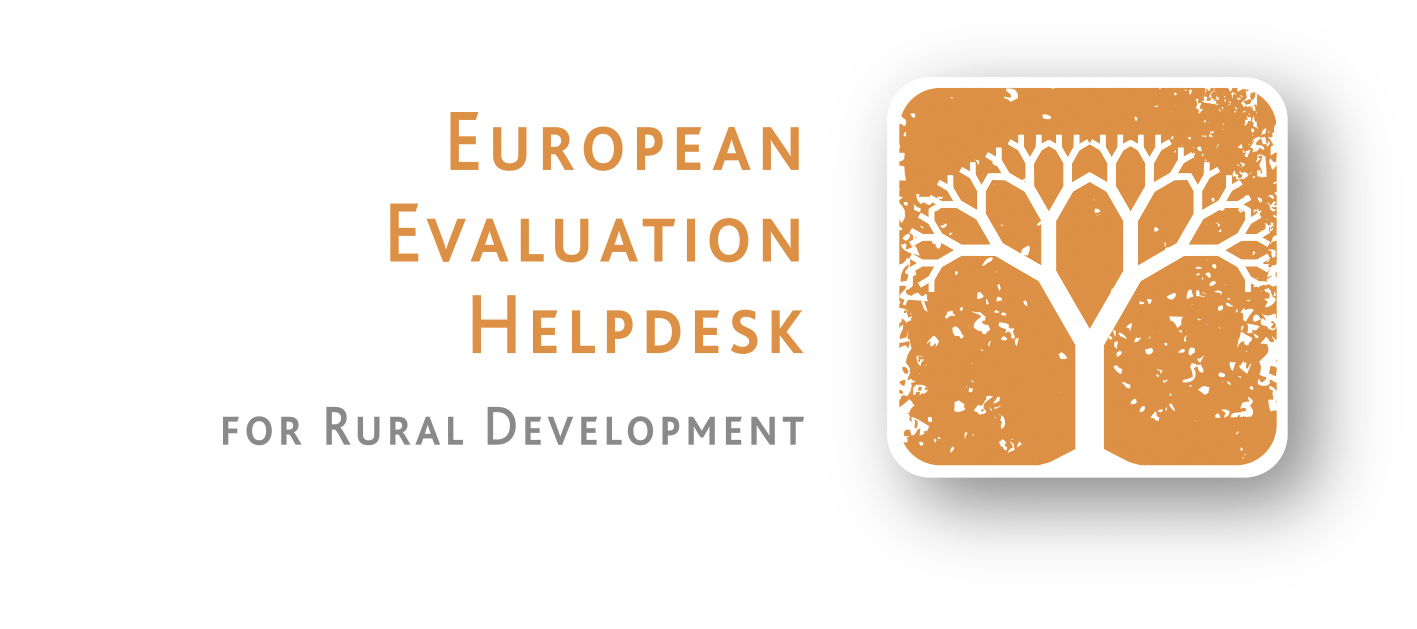 Content
Purpose
Survey results
Conclusions
Next steps
2
Why this survey?
Taking stock of the state of play of NRN evaluation
Understanding the ongoing evaluation process for each NRN
Be informed about NRN evaluation needs to provide targeted support for capacity building
3
Which NRN participated in the survey?
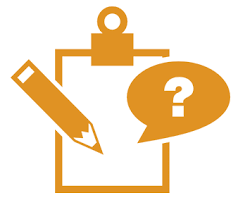 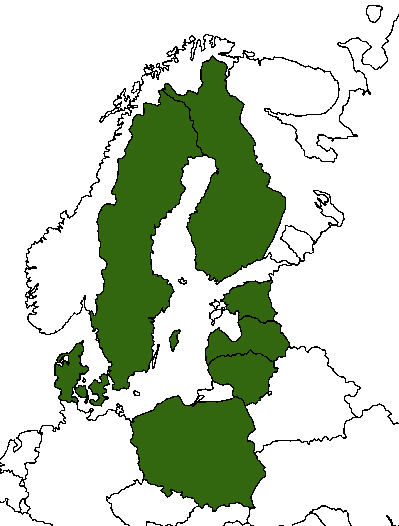 23 August
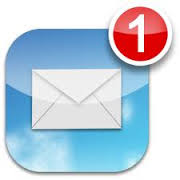 DK – MA / NSU
EE – MA
FI – NSU
LT – MA
LV – NSU
PL – Network Coordination Unit
SE – MA
4
Organization of NRN evaluation
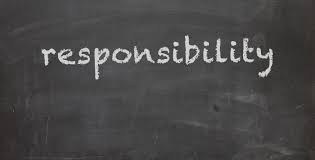 2
1
3
5
4
Managing Authority
Managing Authority
Institute of 
Agroresources and Economics
Managing Authority
Evaluation Unit
Managing Authority
Steering Committee
NSU
NSU
LT, DK
EE, PL
SE
FI
LV
5
[Speaker Notes: This slide illustrates the different organization plan chosen by each NRN]
Planning of NRN evaluation activities
2016 SE
2017 LT, LV, PL, SE, FI
2018 FI
Within the RDP 
(DK, LT, LV, PL, FI)
vs. 
Stand alone (SE & EE)
2019 LT, LV, PL
2020 LV, FI
2022 FI
2024 DK, SE
6
[Speaker Notes: The orange boxes refer to requirements as from artt. 75.3, 75.4 and 78 of Reg. (EU) 1305/2013]
Stage of NRN evaluation in August 2016
DK, EE, LV
PL
LT
PL
SE, LT
7
Approach & data identified
MIXED METHODS APPROACH
8
[Speaker Notes: All NRNs chosed a mixed evaluation approach and declared to use those kind of data]
Involvement of stakeholders in NRN evaluation
9
Involvement of stakeholders in NRN evaluation
SC
SE
MC, LAGs, UNI, Rur Net, Rur Ent, Adv Serv, PA
MC, LAGs, UNI, PA
Rur Net, Rur Ent, Adv Serv
LT
LV
MC, LAGs, UNI, Rur Ent, Adv Serv, PA
Rur Net
UNI, Rur Net
MC, LAGs, Rur Ent, Adv Serv
FI
PA
PL
LAGs, UNI, Rur Net, Rur Ent, Adv Serv, PA
MC
DK
MA, LAGs, UNI, Rur Net, Rur Ent, Adv Serv, PA
not involved
to be involved
involved
10
Involvement of stakeholders in NRN evaluation
11
Capacity building needs
Other NRN specific indicators
Importance of gaining detailed & specific data
Difficulties in going from results to effects
Mandatory tasks for MS in reporting NRN achievements
12
Conclusions
Most countries are in the preparing phase, though not completed the planning one, declaring some lack of knowledge on requirements
Planned involvement of stakeholders appears consistent
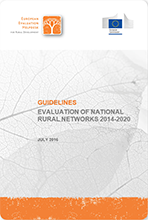 All NRNs have chosen mixed evaluation approach, though showing need for capacity building on qualitative methods
Make good use of...
13
Next steps
Today…
Working groups on NRN evaluation topics
…coming soon
NRN meeting in Slovakia with feedback session on NRN Evaluation Guidelines (November 2016)
SFC template for AIR 2017 (EQ n. 21)
Good Practice Workshop on NRNs’ support for evaluation of RDPs
Collection of Good Practices on NRN evaluation
14
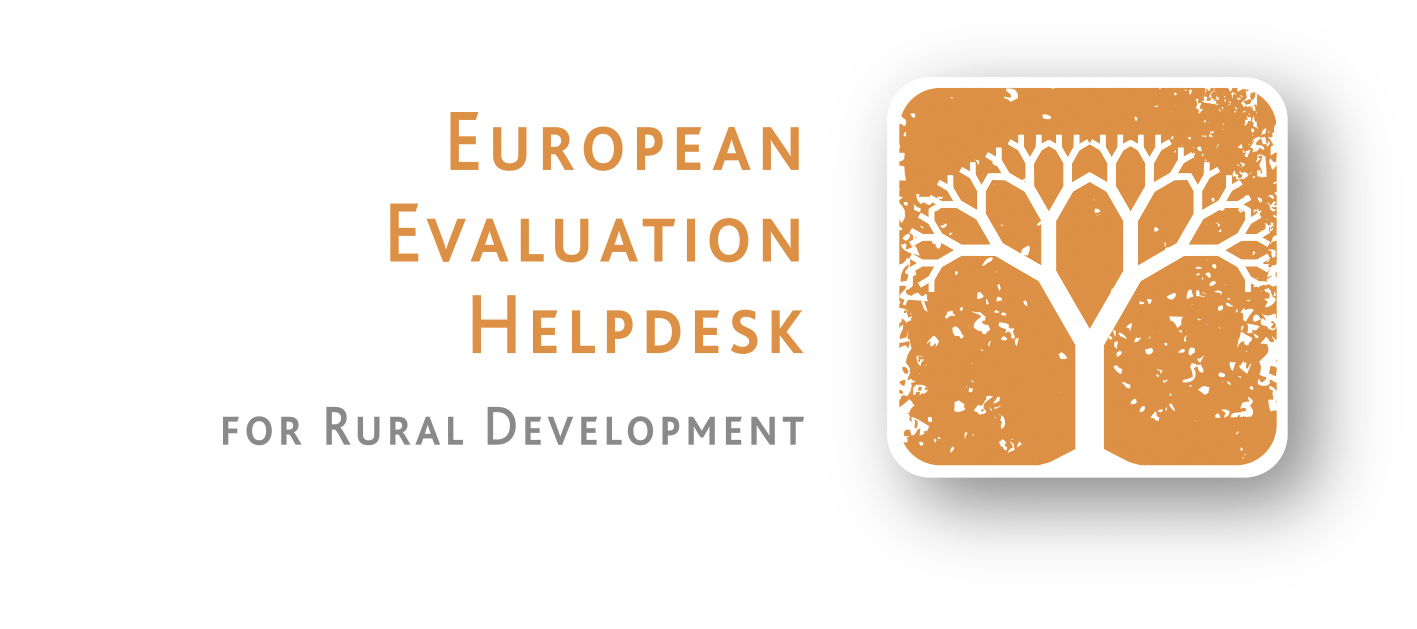 Thank you for your attention!


European Evaluation Helpdesk for Rural Development
Boulevard Saint Michel 77-79
B-1040 Brussels
Tel. +32 2 7375130 
E-mail info@ruralevaluation.eu
http://enrd.ec.europa.eu/evaluation
19